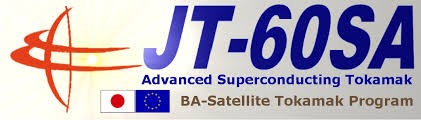 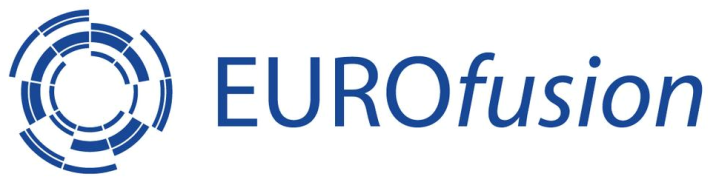 Beam Emission Spectroscopy Örs Asztalos, Gábor Anda, Dániel DunaiMiklós Vécsei, Sándor Zoletnik, Péter Balázs
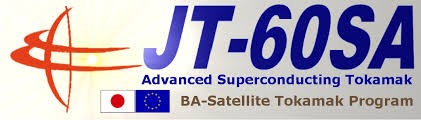 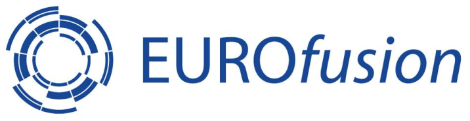 Beam Emission Spectroscopy - Basics
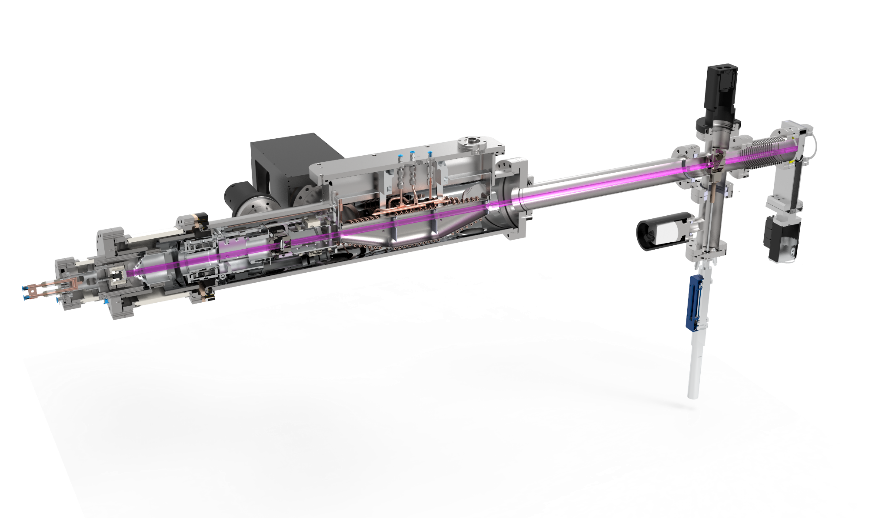 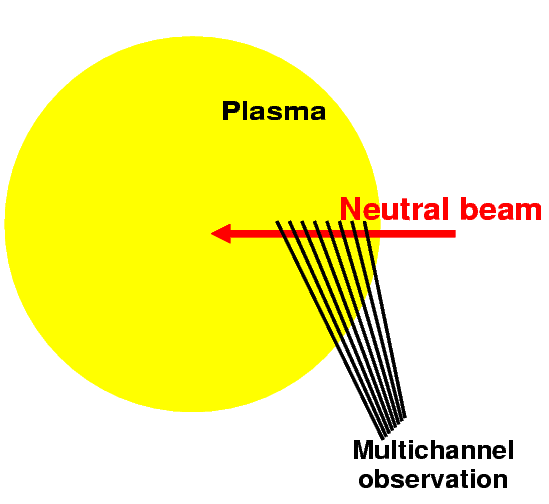 Beam Emission Spectroscopy
Collisionally-excited,  Doppler-shifted neutral beam fluorescence (visible range)
~cm spatial and ~μsec temporal resolution aimed
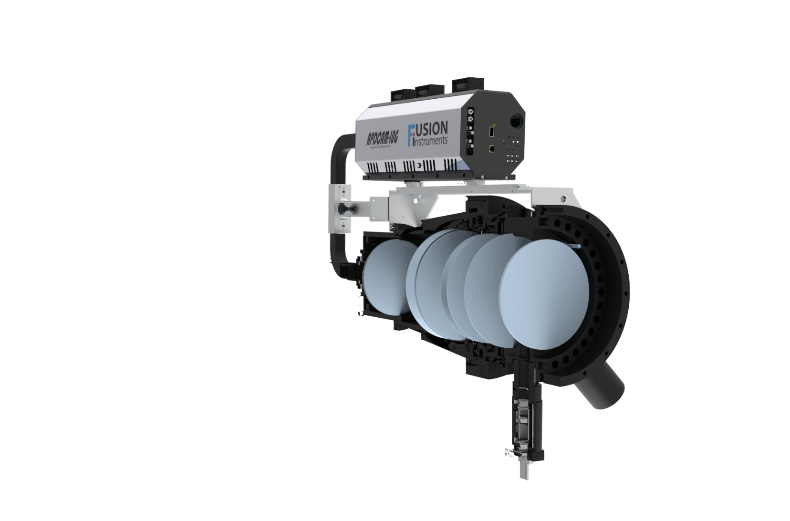 Narrow alkali diagnostics beam
Few cm width
Limited penetration (SOL, edge)
Non-perturbative diagnostic 
Installed on: JET, AUG, W7-X, KSTAR, EAST, Compass, DIII-D  
Applications:
Density profiles up to 100 kHz
inter-ELM profiles.
Turbulence – SOL and edge
Density shoulder studies
Fast transient events – ELMs, ELM filaments, LH transition
High power wide heating Deuterium beam
15-40 cm width
Deep penetration (core, edge)
Only beam heated plasma scenarios  
 Installed on: MAST, KSTAR, EAST, DIII-D, LHD, NSTX
Applications:
2D Turbulence imaging -  core and edge
Fast transient events – ELMs, ELM filaments, LH transition
2D flows
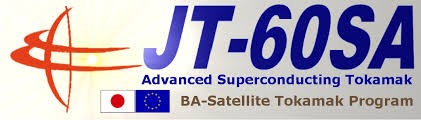 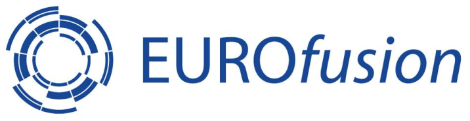 Alkali beam - status
Diagnostics feasibility studies for Alkali beam and Heating beam Beam Emission Spectroscopy diagnostics were completed in 2016.
Deliverable – update the feasibility study with the latest scenario calculations
Update the feasibility study with synthetic diagnostics results from JOREK (may be from GENE, HESEL)
Project plan and cost estimate for a turbulence imaging BES diagnostic
Update the research plan based on the results of the feasibility study
Asztalos et al: Fusion Engineering and Design 123 (2017) 861–864
Giruzzi et al: Nuclear Fusion 57 (2017) 085001
JT-60SA – Alkali BES
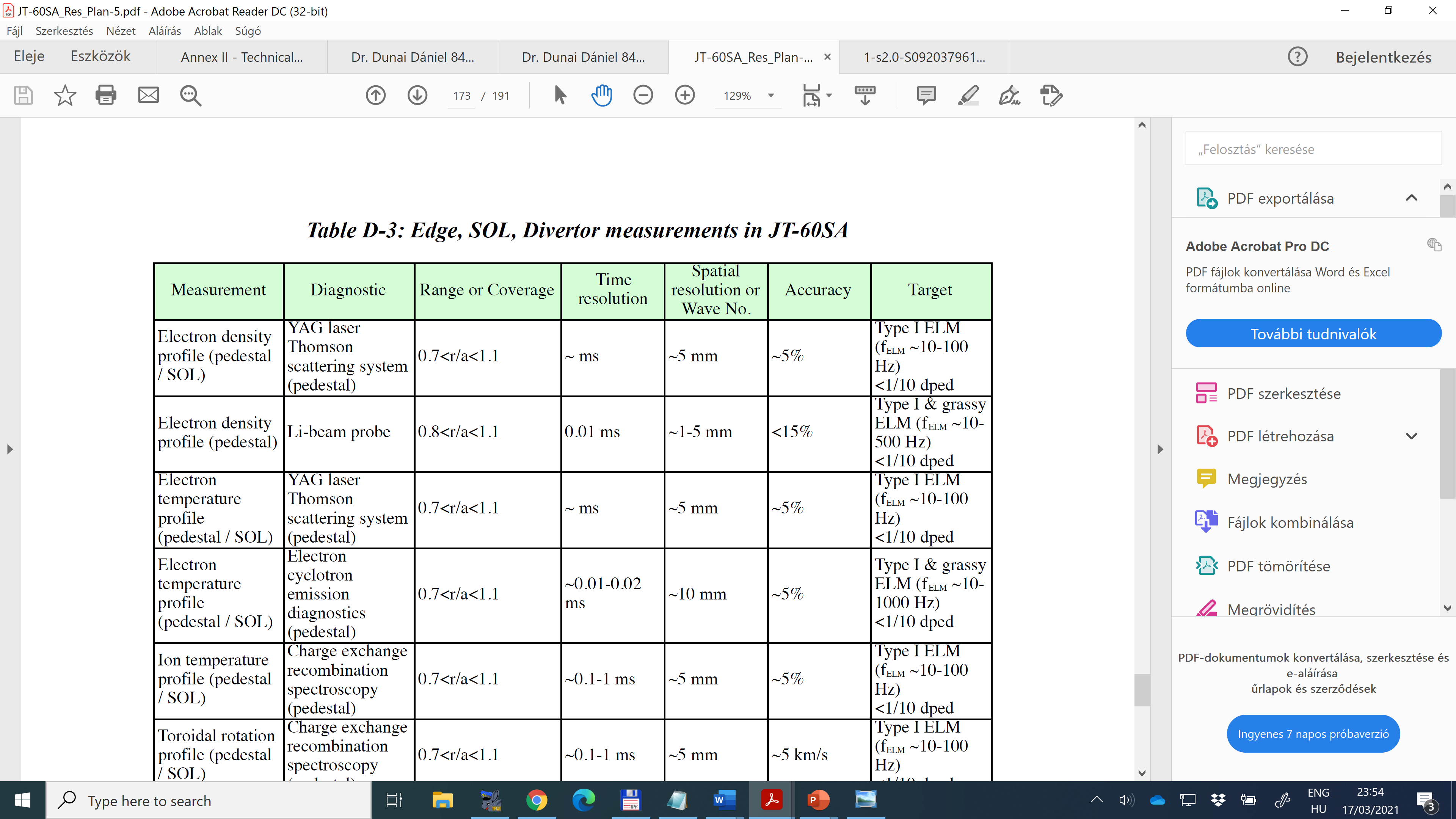 JT-60SA team has experience with Li beam operation (JT-60U)
Lithium beam is in the Research plan
Japanese conceptual study has been done utilizing the old JT-60U system
Input and information was kindly provided by K. Kamiya in 2015:
It is planned to be developed after the first plasma (2-3 years later) 
If there is sufficient fund EU could proceed to the detailed design
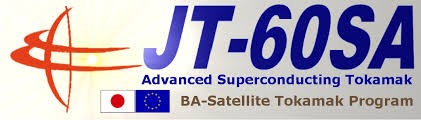 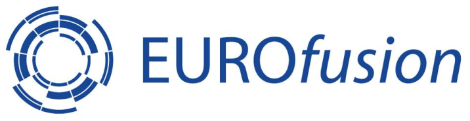 Alkali beam – Advanced Physics considerations
Advanced physics considerations: fluctuation measurement
1D vs. 2D observation geometries:
Green Observation geometry: - Horizontal injection scenario (proposed) P-18 (1D measurement)
Red Observation geometry: - Toroidal observation scenario (proposed by EK) P-17 (2D measurement)
Both provide sufficient light levels  high SNR for 
     fast density profile reconstruction demonstrated

2D system features spatial resolution of : 2 cm radial and 1.5 cm vertical
1D and 2D system performance is almost identical  
      with 2D slightly lower but sufficient SNR for fast measurements
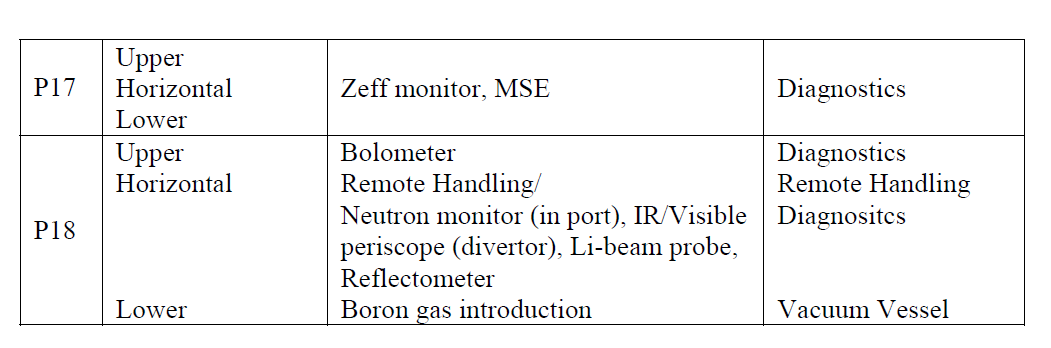 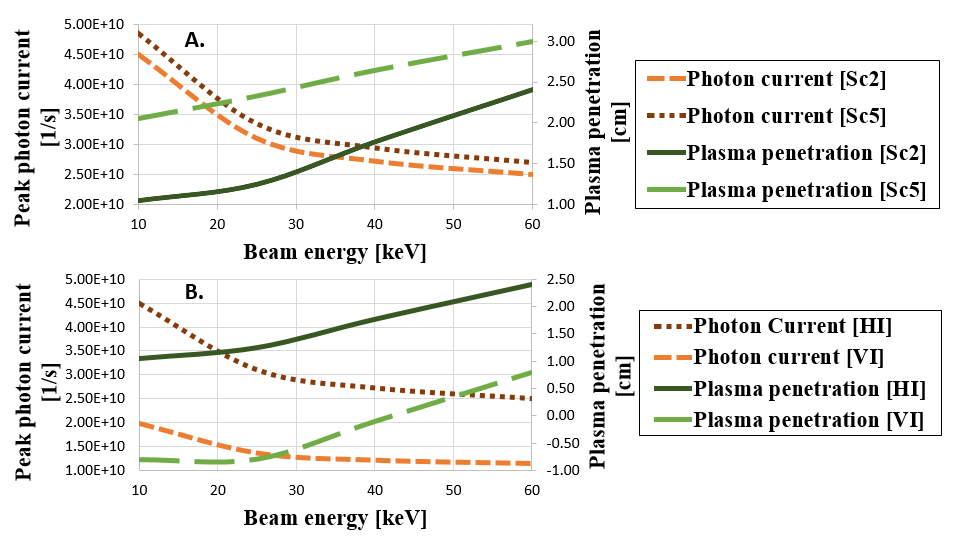 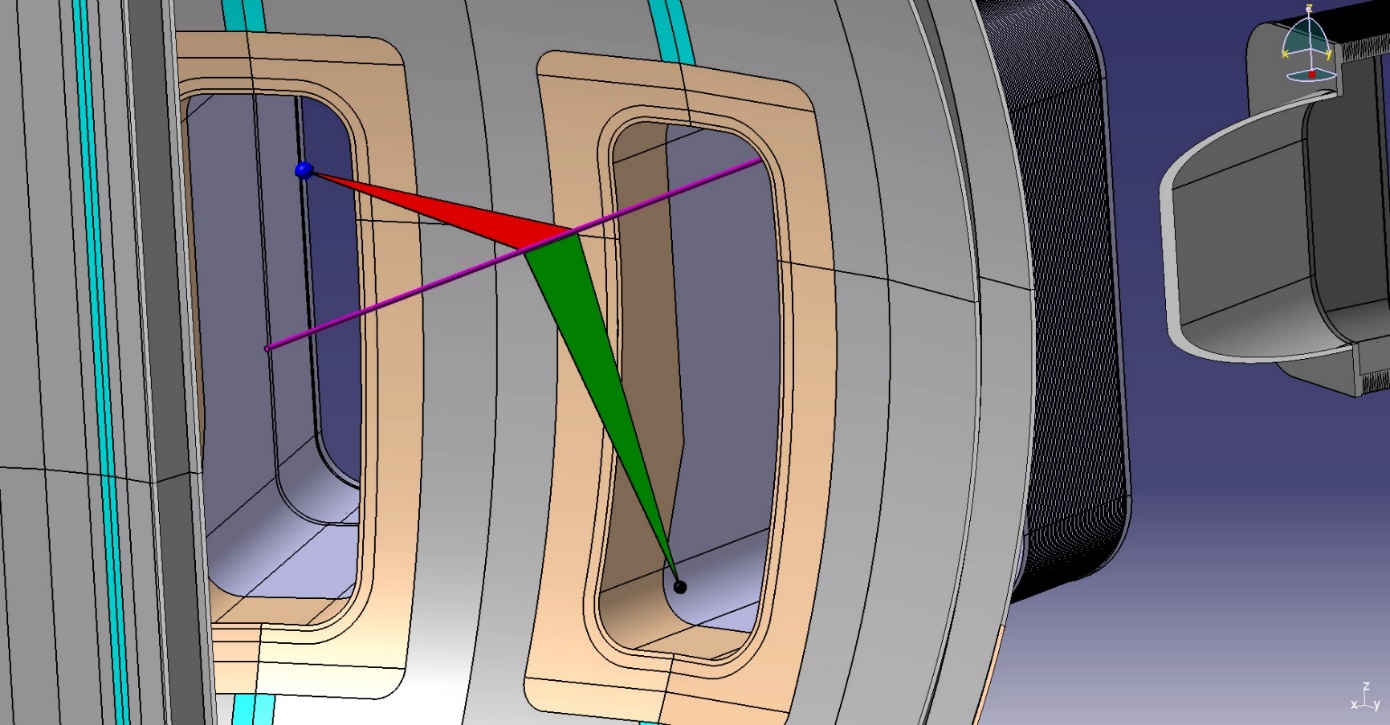 P-17
P-18
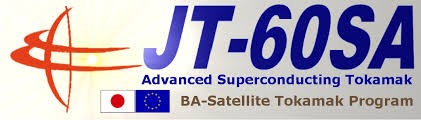 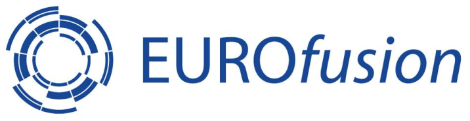 Alkali beam – Advanced Physics considerations
Advanced physics considerations: fluctuation measurement
RENATE BES synthetic diagnostic  + JOREK non-linear MHD:
Red Observation geometry: - Toroidal observation scenario (proposed by EK) P-17 (2D measurement)

Study of ELM burst and non-linear MHD activity leading up to (precursor physics)
Synthetic diagnostic measurement included noise modelling
Velocity of ELM burst ~ 550 m/s  can be measured at expected signal quality
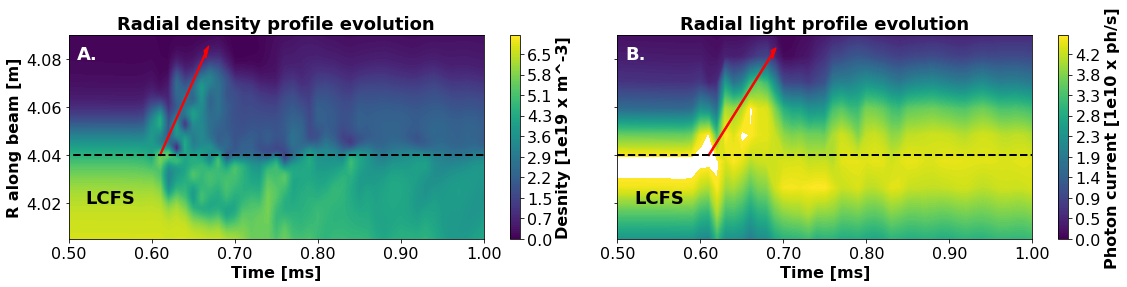 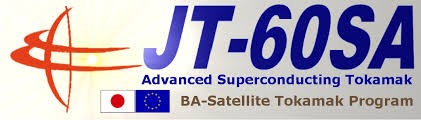 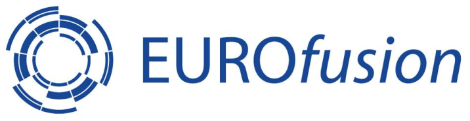 Alkali beam – Advanced Physics considerations
Advanced physics considerations: fluctuation measurement
RENATE BES synthetic diagnostic  + JOREK non-linear MHD (from S.Pamela):
Red Observation geometry: - Toroidal observation scenario (proposed by EK) P-17 (2D measurement)

Study of toroidal mode number leading up to ELM burst
JOREK simulations with forced mode – number n = 6  14 featuring rotating plasma and not rotating plasma
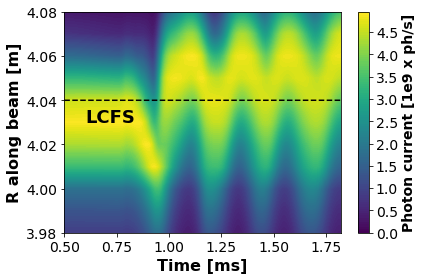 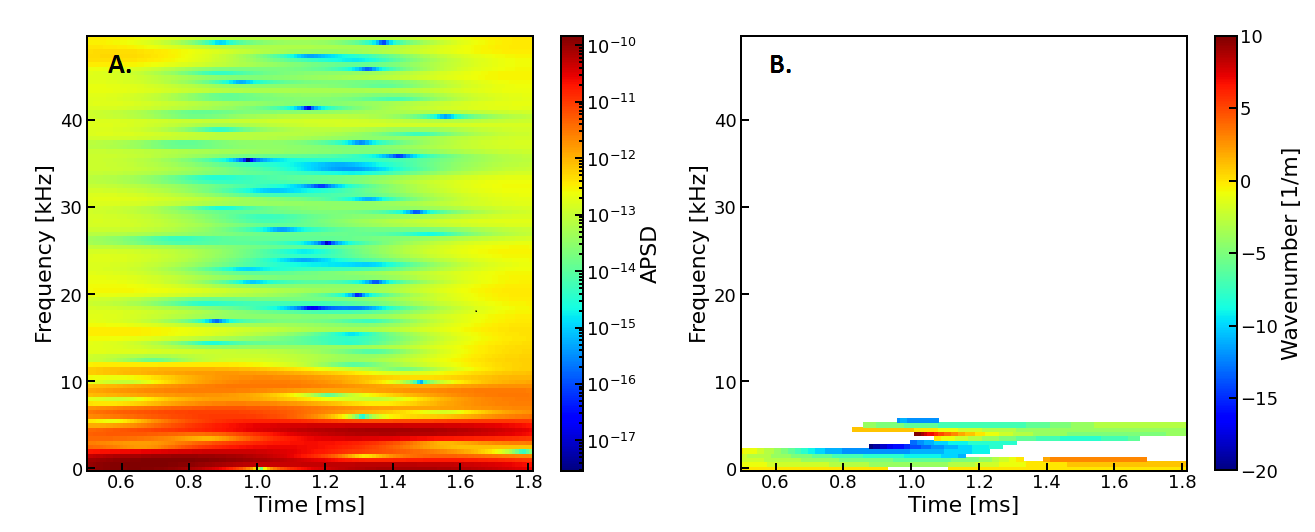 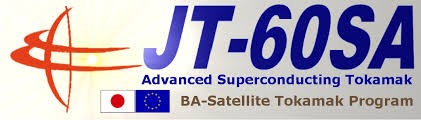 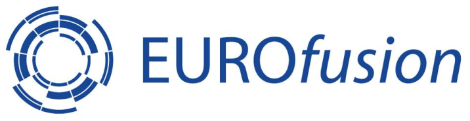 Alkali beam – Advanced Physics considerations
Advanced physics considerations: fluctuation measurement
RENATE BES synthetic diagnostic  + JOREK non-linear MHD:
Red Observation geometry: - Toroidal observation scenario (proposed by EK) P-17 (2D measurement)

Study of toroidal mode number leading up to ELM burst
JOREK simulations with forced mode – number n = 6  14 featuring rotating plasma and not rotating plasma

LINEAR agreement in Expected and Synthetically measured mode numbers !!
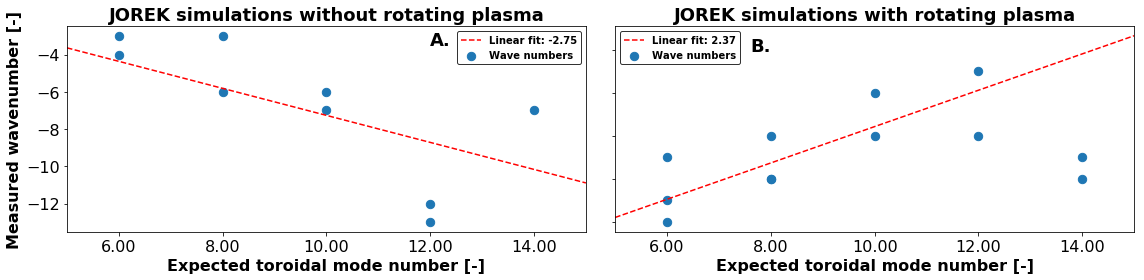 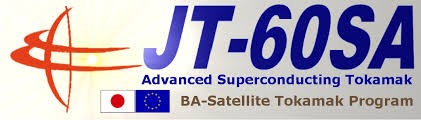 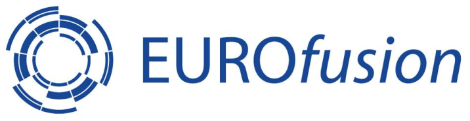 Heating beam - BES
DBES – Set-up 8B beam on port 16. Observation  on P-17
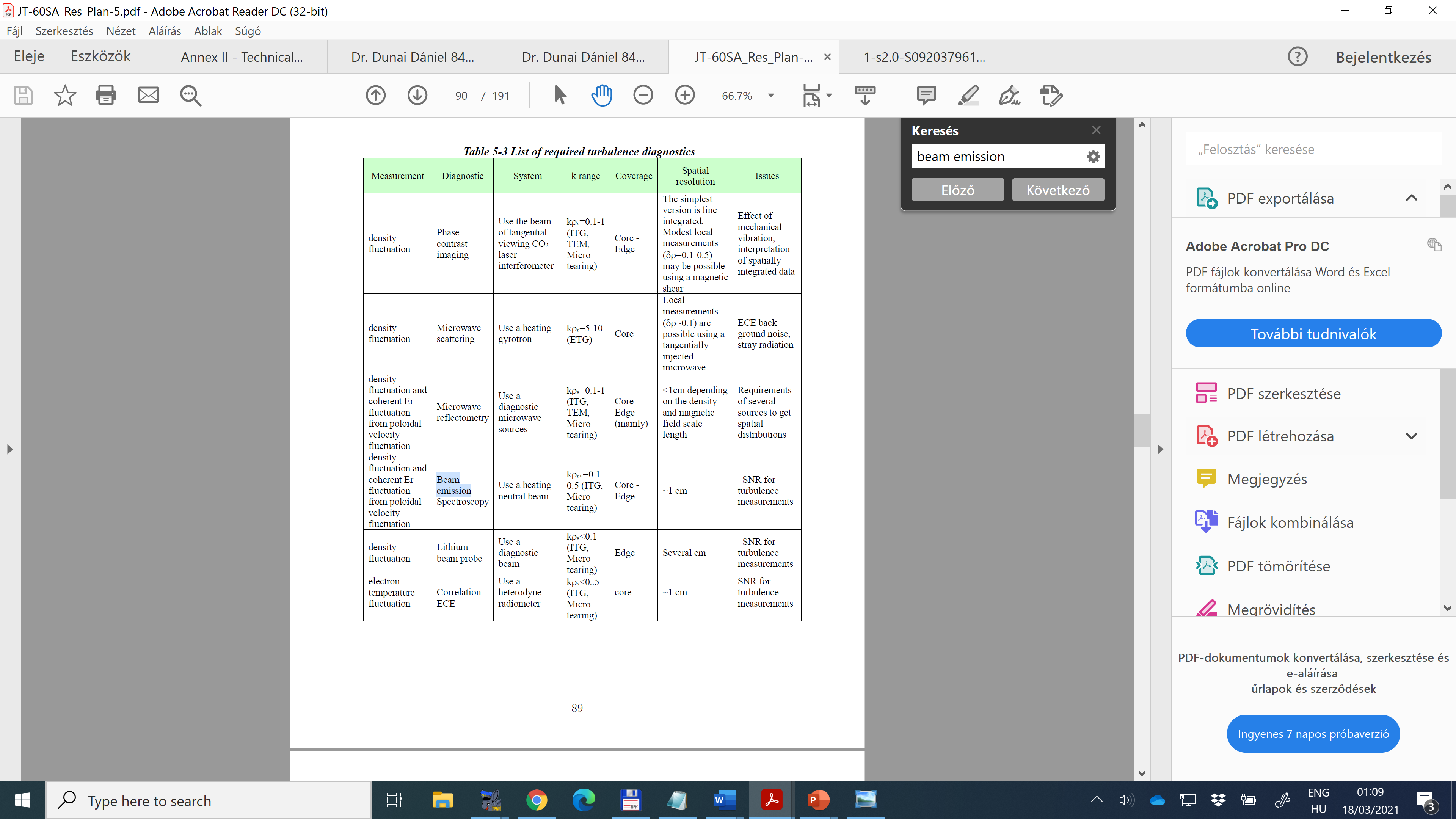 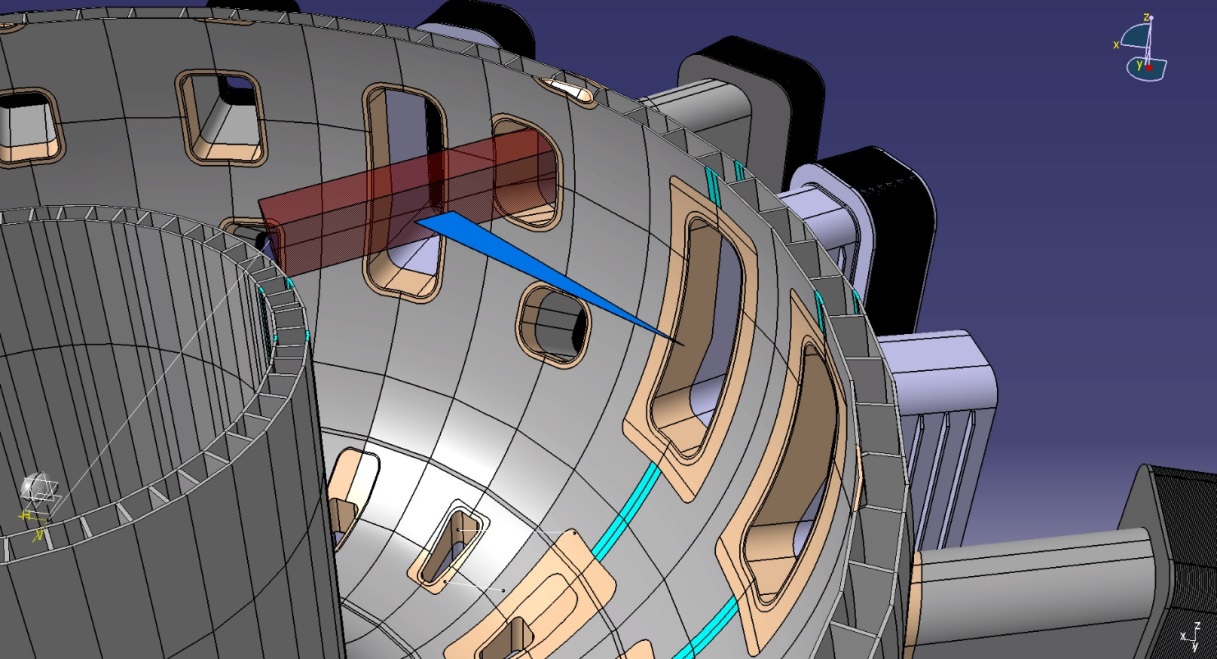 The BES needs large first mirror to collect sufficient light.
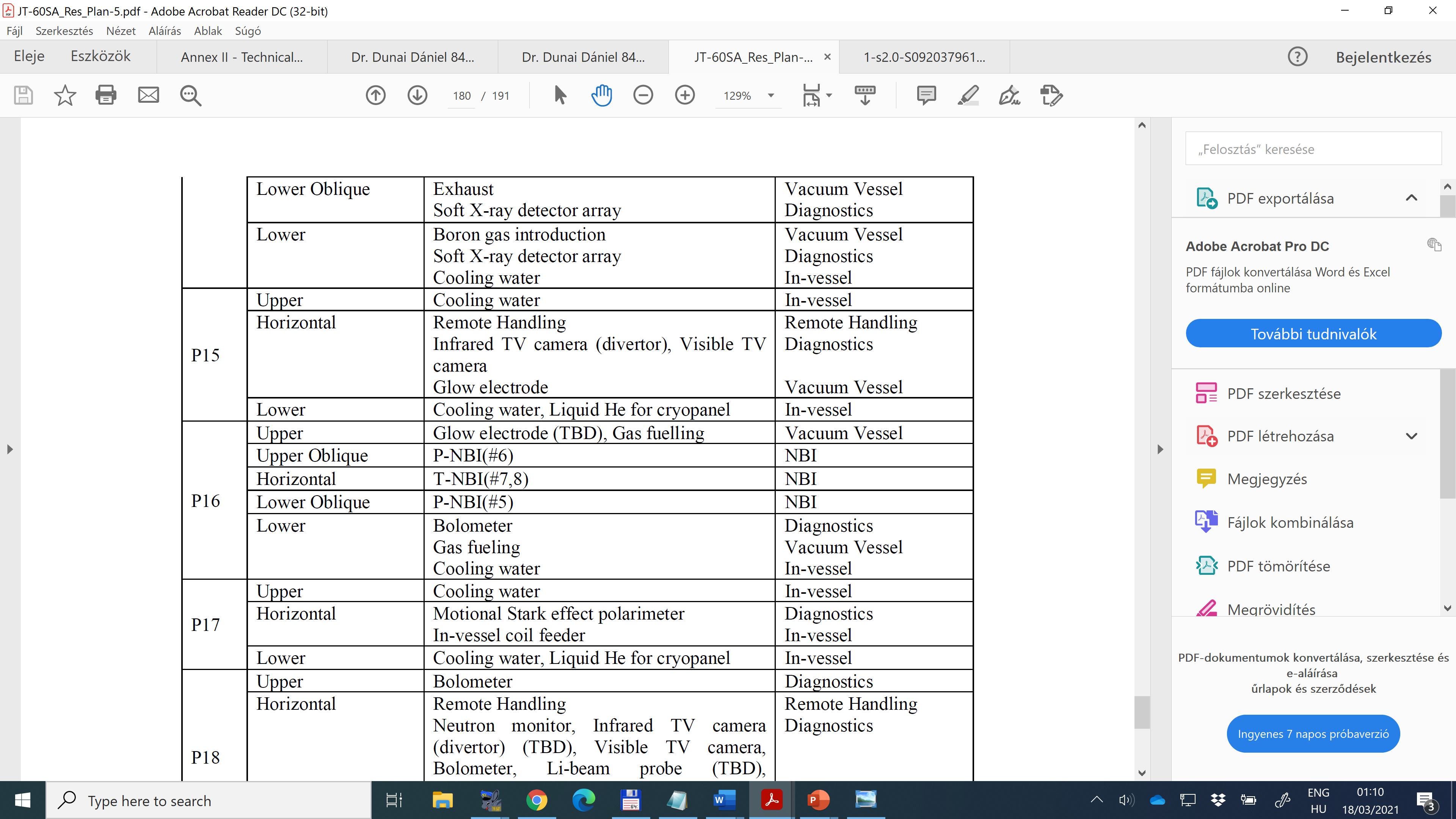 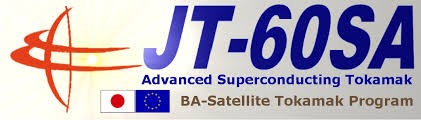 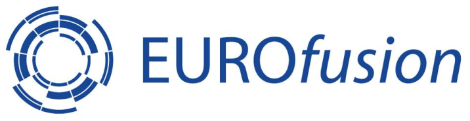 Heating beam - BES
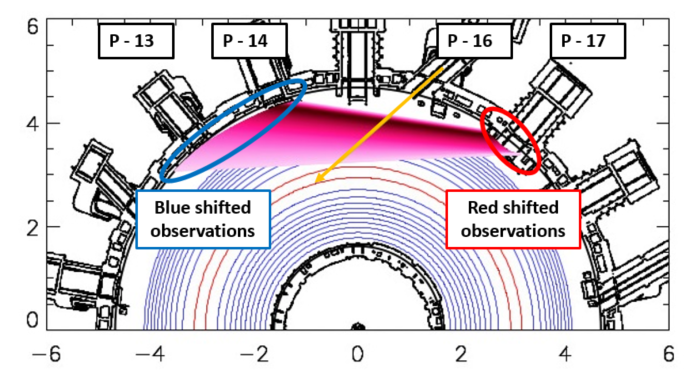 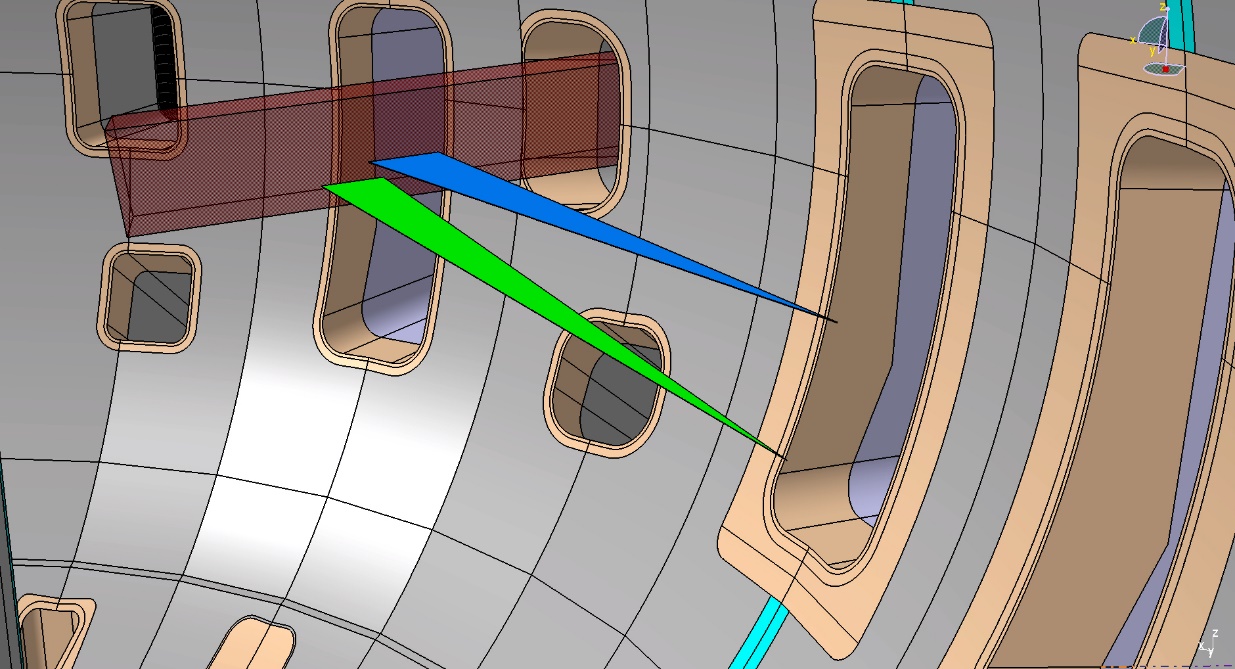 P-17
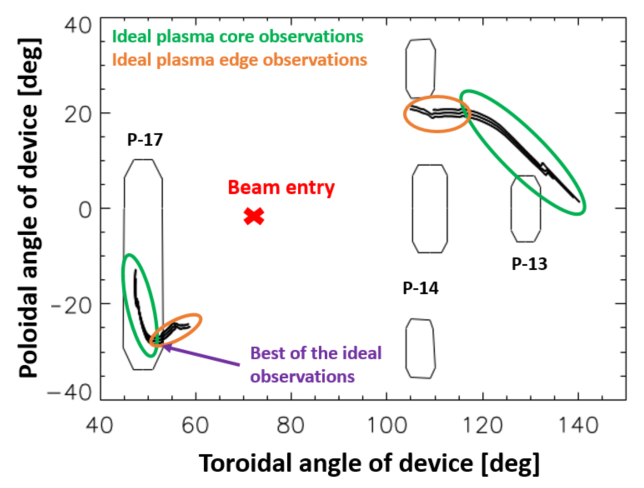 Synthetic diagnostics was developed to calculate the achievable diagnostic quality to any beam any observation position.
There are possible options for a BES diagnostics
A less optimal position could be still sufficiently good for only edge or core measurements
Physics driven requirements are needed:
What is not good for ITG turbulence can be still OK for larger structures (ELM precursor, MHD modes, etc.)
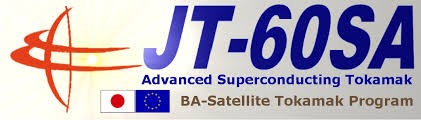 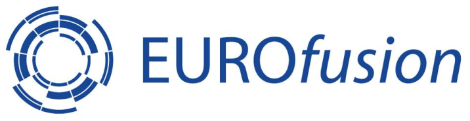 Ideal heating beam - BES
All ideal Heating beam BES systems:
**
*
Our recommendations:
Fiscally conservative: if observation geometry sharing is possible with MSE then option: *
Ideal observation: Blue Doppler shifted observation on P-14 of beam T-NBI 7B: **
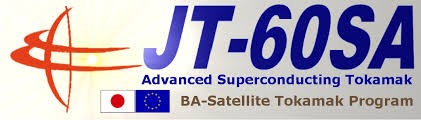 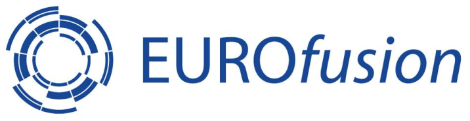 Summary
Summary and plans:
Alkali BES system:
For SOL + Edge observations Li is advised as beam material
P-18 observation geometry: Basic physics (fast density reconstruction) + limited Advanced physics 
P-17 observation geometry: Basic + Advanced physics (fast density reconstruction + 2D view of non-linear MHD, turbulence and flows in the SOL + EDGE)
JOREK simulations show LiBES capabilities to resolve ELM bursts and Mode numbers.
Heating BES system:
13 ideal observation geometries were found.
EK Team recommends 2 observation geometries:
P-17 Edge observation of TNBI – 8B – possibly shared with MSE
P-14 Edge observation of TNBI – 7B
The final and more detailed results are underway and to be presented and publish at 32nd SOFT:
Asztalos et al. “Feasibility of fluctuation BES measurements on JT-60SA” ,
More modelling is underway done by HESEL and JOREK.
Project plan and cost estimate for a turbulence imaging BES diagnostic